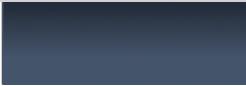 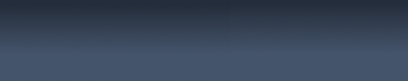 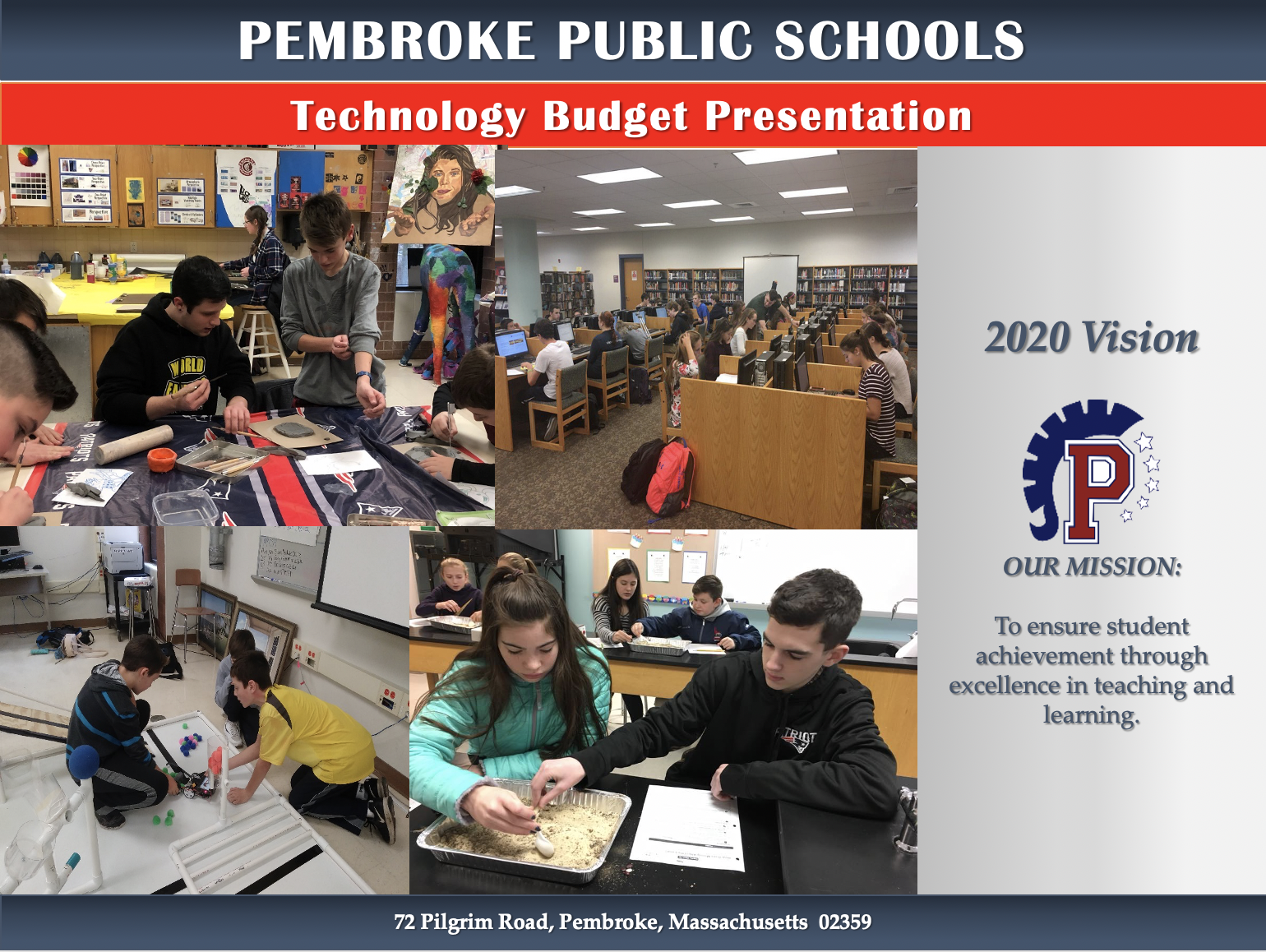 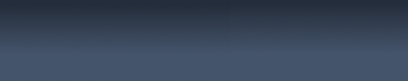 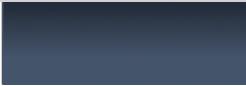 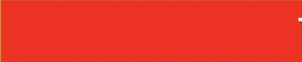 Overview
Historical Information

Update on FY2020 Goals

FY21 Goals

FY21 Budget Priorities
FY2020 Successes
Multiple staff members presenting at state, regional, and international educational technology conferences
Successful implementation of the PLTW Curriculum at PCMS
Addition of 150 new HP Chromebooks per building and five new computer labs at PHS from lease agreement with the town, a total of nearly 900 new devices
Expansion of STEAM-based makerspaces at all three elementary schools
Creation of PHS Innovation Lab
Multiple dates of in-district technology professional development presented by tech integrators and other PPS Staff
Goals and Expected Outcomes
Ensure our staff are using best practices in educational technology with frequent professional development on cutting edge curriculum plans
Ensure device equity amongst all learners across the district
Ensure our students are learning the using latest methods and materials while practicing good digital citizenship and safety. 
Create official three-year replacement cycles for devices, ensuring faculty and staff are using the best devices available
Create official replacement cycles for network hardware based on life expectancy and e-Rate funding availability
Expand makerspaces district wide with instructional technology budget line to include more robotics, drones, media creation and ensure all buildings have equal assets.
Current Costs
Current Staffing
1.0 Director of Instructional Technology
1.0 Software and Data Manager
1.0 Network Manager
1.0 Media Technician  
5 Building-based Technology Integrators - classroom teachers with stipend
Staffing Additions - Needs
Current Device Levels
Device Needs
Hardware and Equipment Needs
Summary FY 2021 Requests
Additional Staffing
Device Replacement Cycle
Hardware Replacement Cycle
Continued Use of Software
Summary FY 2021 Priorities
Preserve Existing Staff and Programs - $667,000.00
Addition of Staff - $120,000
Device Replacement Cycle - $TBD based on lease pricing
Hardware Replacement Cycle - $TBD based on eRate pricing
Next Steps
Develop STEAM specialist program at elementary level
Continued expansion of PLTW
Further build out of makerspaces at all levels
Technology integrator in each building
1:1 Chromebook program at PCMS and PHS